Denzil Palmer Mentor of the Year Award
[Speaker Notes: The Denzil Palmer Mentor of the Year Award recognizes a CMAC member (current or retired professional member) for their exemplary commitment to mentoring fellow industry professionals through guidance, support, and inspiration. 

Please note: Participation in the CMAC mentorship program is not a requirement for nomination as the Nominee may have mentored other professionals in the industry outside this program.]
Nominee Information
Name: 

Job Title: 

Club: 

Phone:
Email:
Nominator Information
Name: 

Job Title: 

Club: 

Nominator Phone Number: 
Nominator Email:
Basic Criteria
Tip: Copy the check mark icon and paste it into the desired section of the table to indicate whether the nominee meets the criteria. When complete, delete this box and any extra checkmark icons.
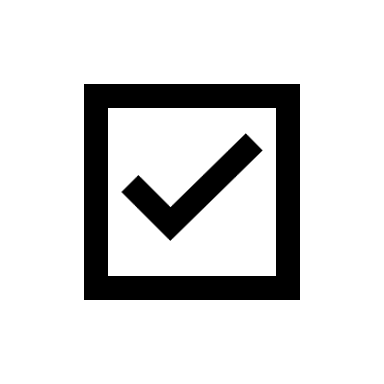 Positive Influence
[Speaker Notes: Outcome: Describe how the is seen as someone who is a positive, guiding influence and has demonstrated a commitment to sharing their knowledge and experience. 
Format: Maximum 350 words.]
Community
[Speaker Notes: Outcome: Discuss how the nominee contributes to the club community and inspires others in the industry during challenging times. Additionally share how the nominee supports newcomers to the industry on an ongoing basis to guide them as they move through their careers.
Format: Maximum 350 words.]
Additional materials
A minimum of three (3) letters of support indicating that the nominee has widespread respect of their peers in the club management profession.
The letters should provide specific examples of:
Scenarios and the methods employed to connect with and support others. 
How they have mentored specific individuals, particularly individuals who are not in their employ to make a lasting impact. 
Ideally at least one of the letters is written by someone who has benefited from the nominee’s guidance and mentorship. 
A photograph of the nominee in high-resolution (400 MB) jpg format.
[Speaker Notes: Note: Please save the letters as a PDF file with the name of the nominee in the filename.]
Next Steps
Email application to events@thecmac.ca.
 All nominees must be informed of the application submission.
 All communications from CMAC will be directed to the nominator during the review process.
 Incomplete submissions will not be included in the committee review process.